ＩＧＳＡＰ　ＨＰ
申込書差し換え
【2020／10／２】
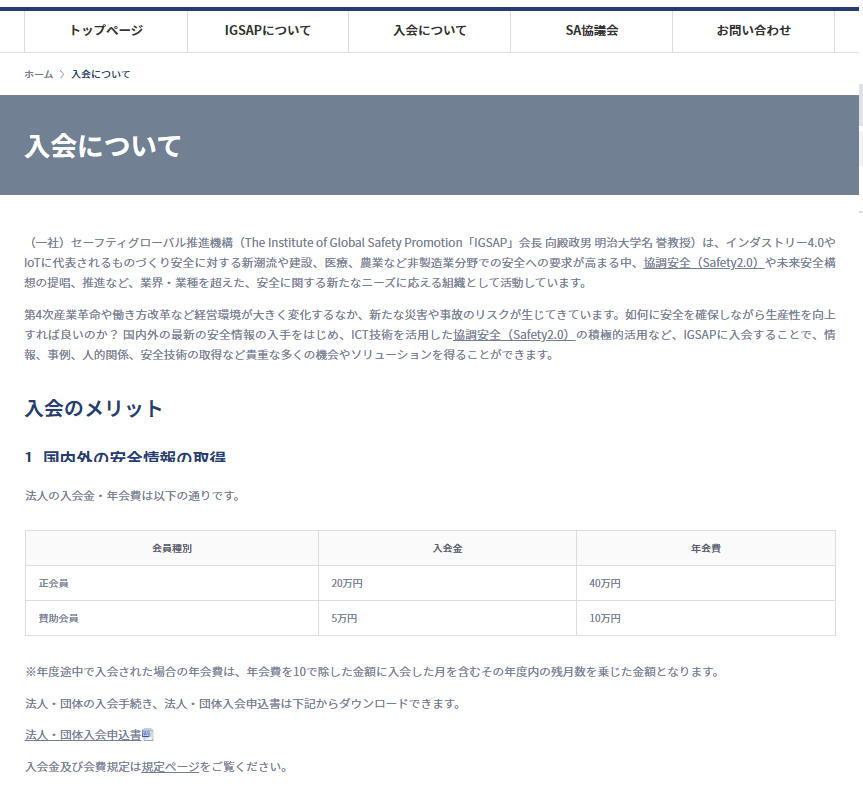 添付のＷｏｒｄデーターに差替え